KAS 2015 Annual Meeting
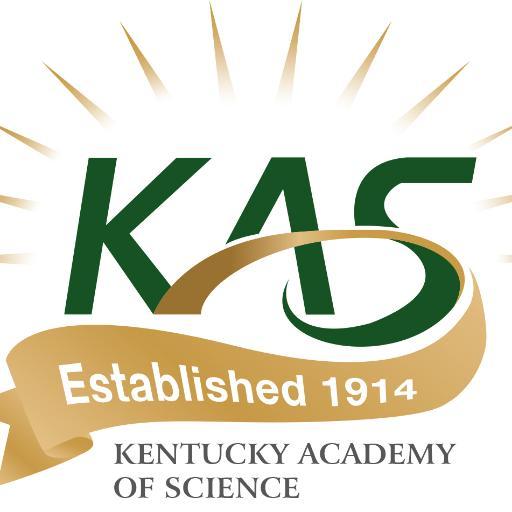 Night at the Museum
at the Cincinnati Museum Center
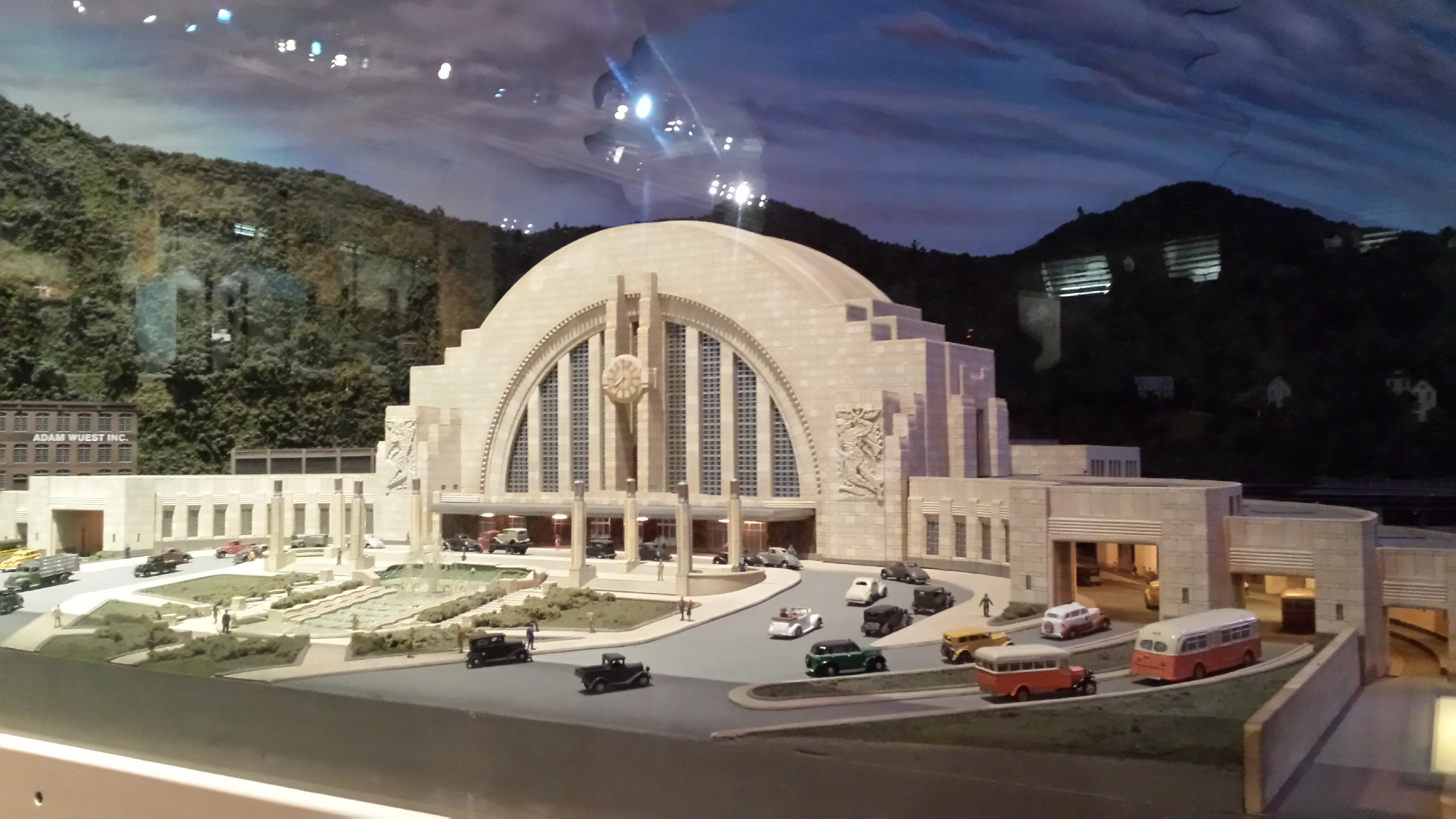 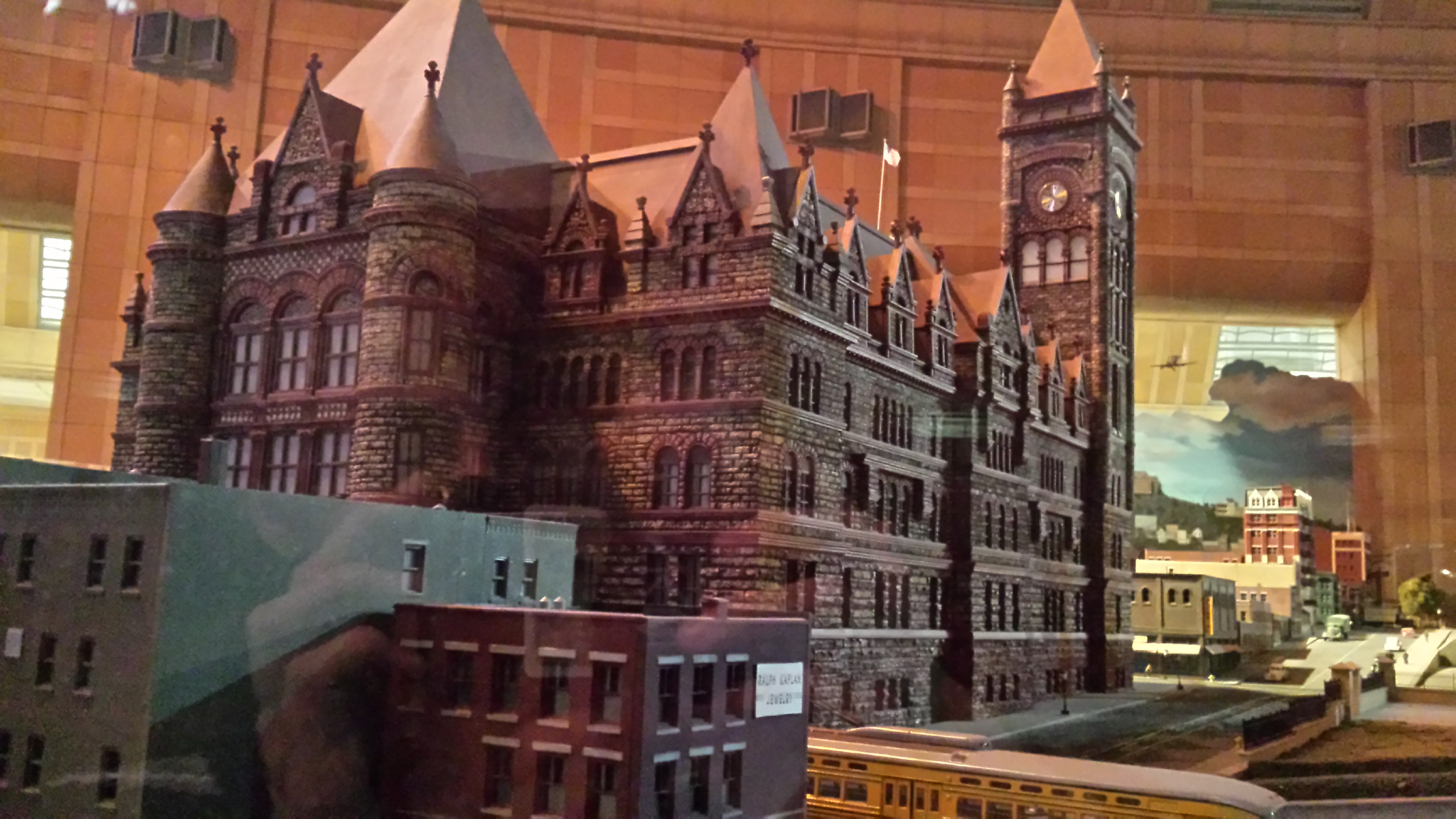 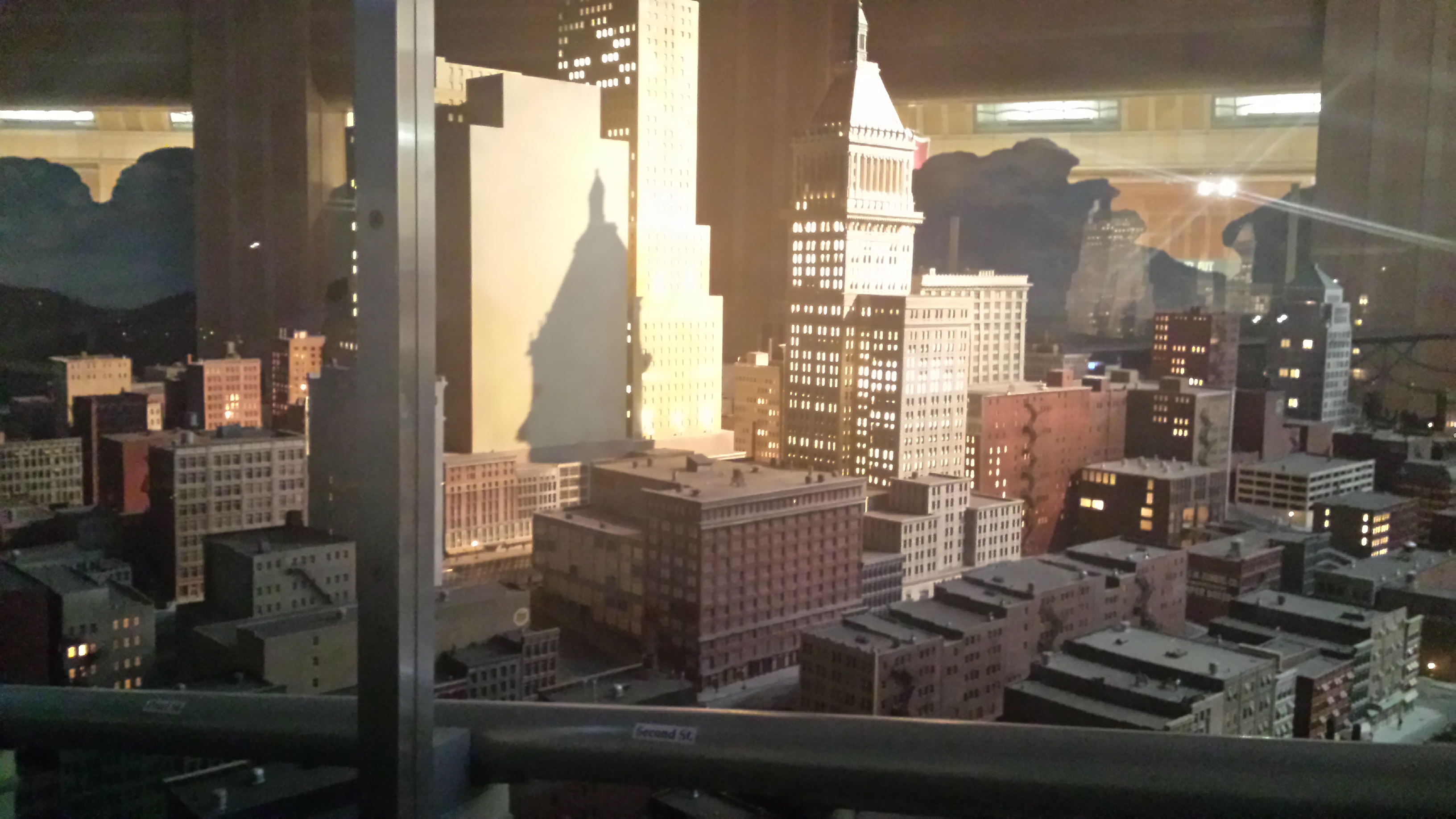 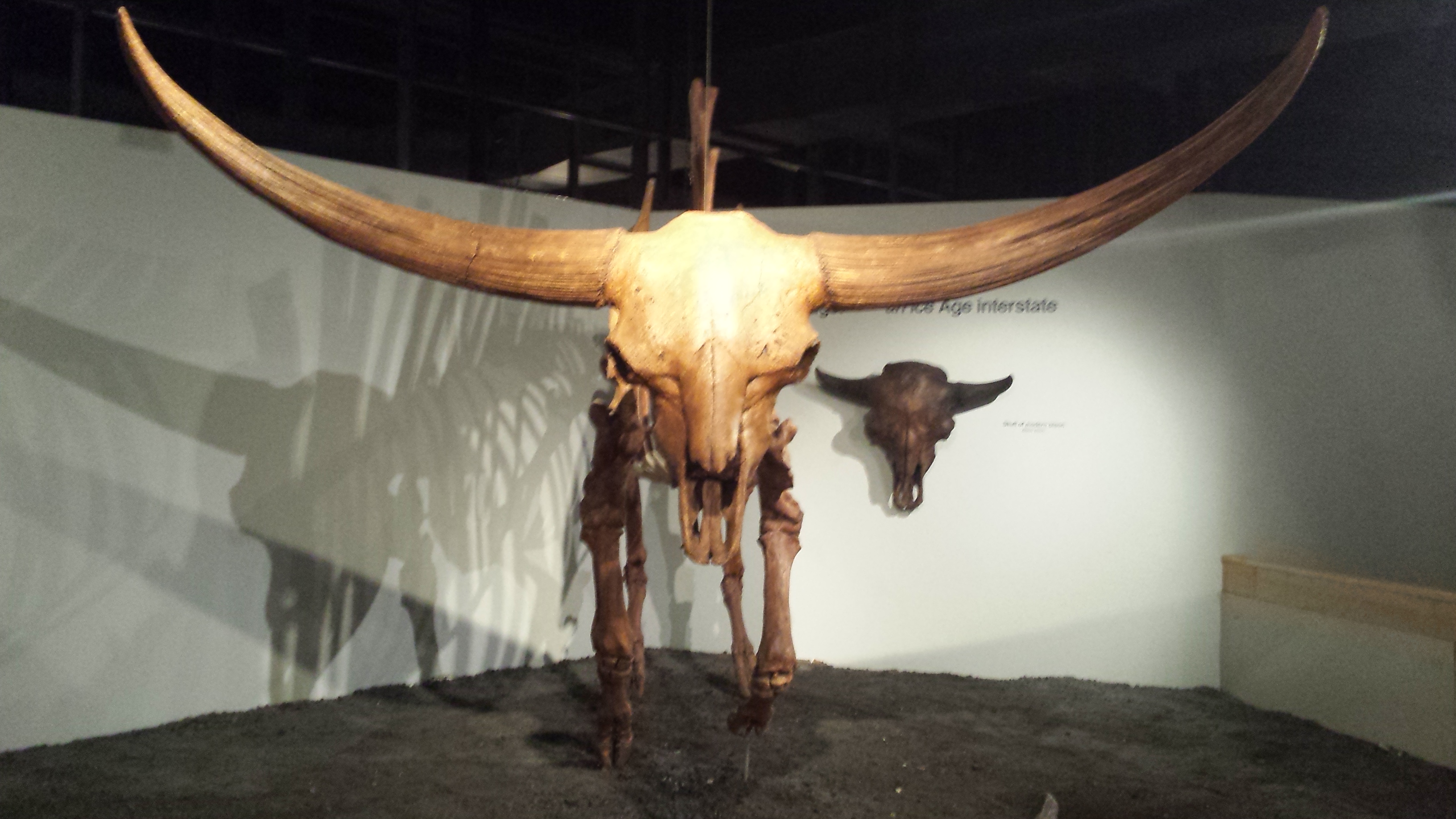 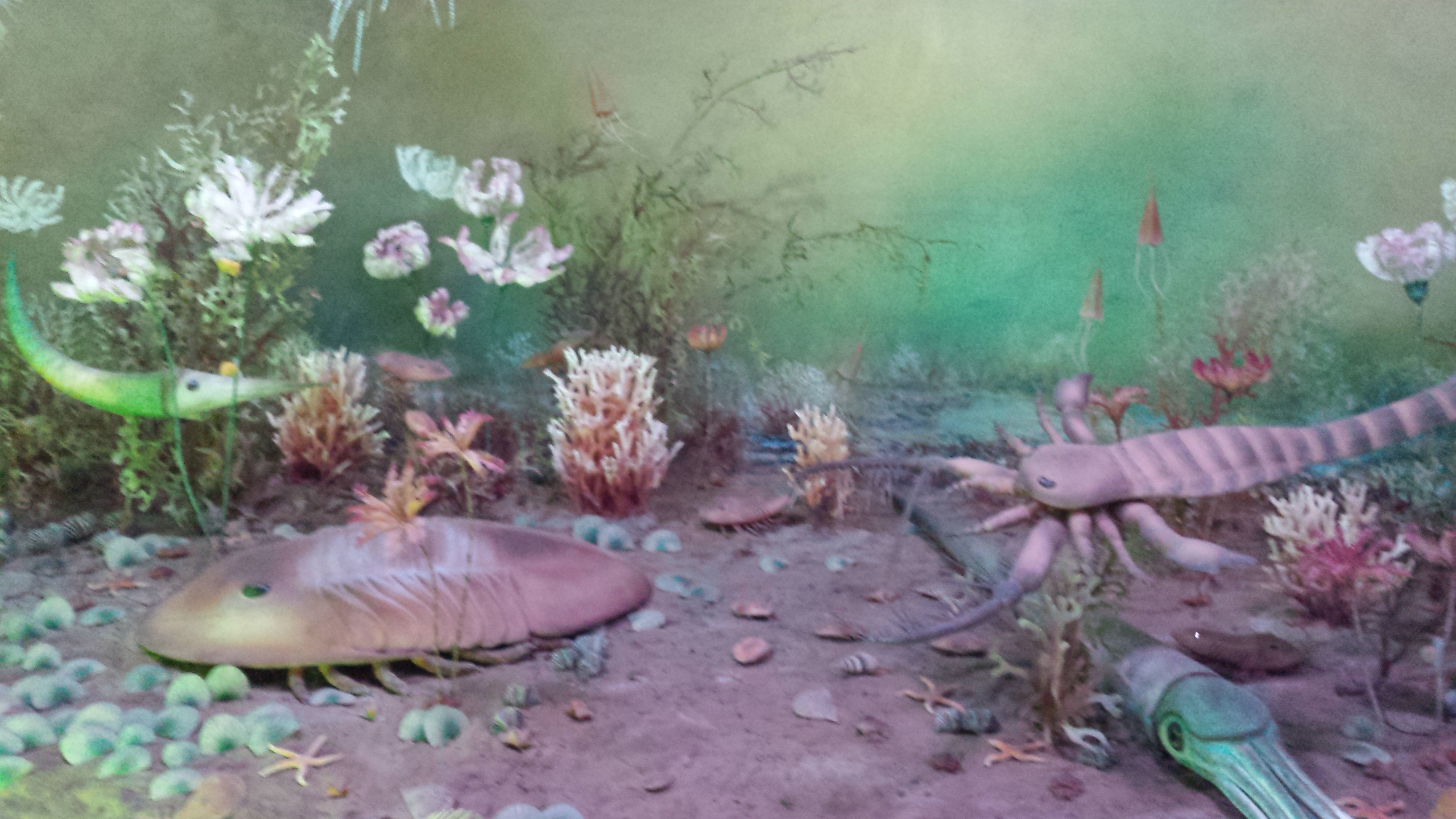 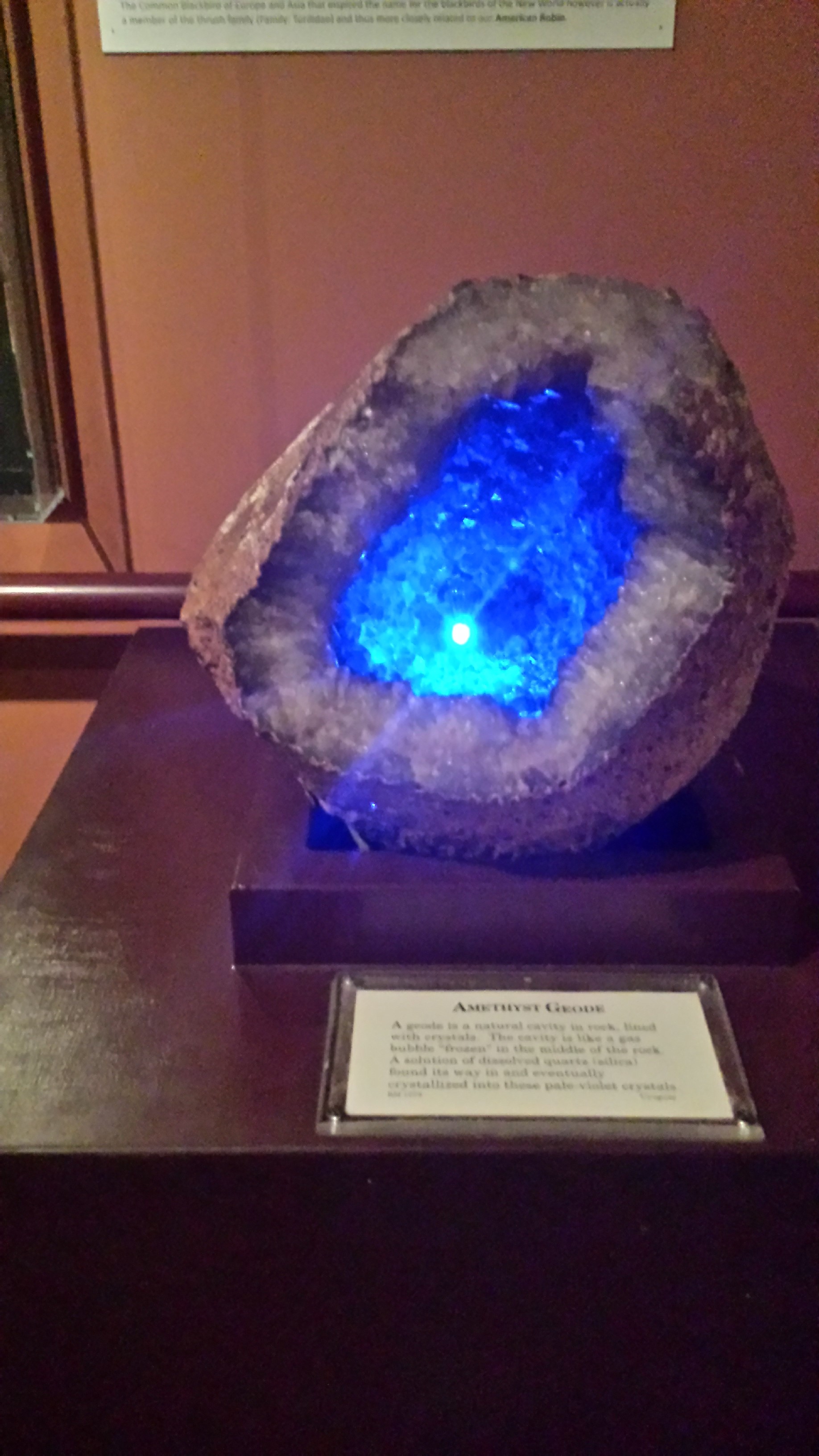 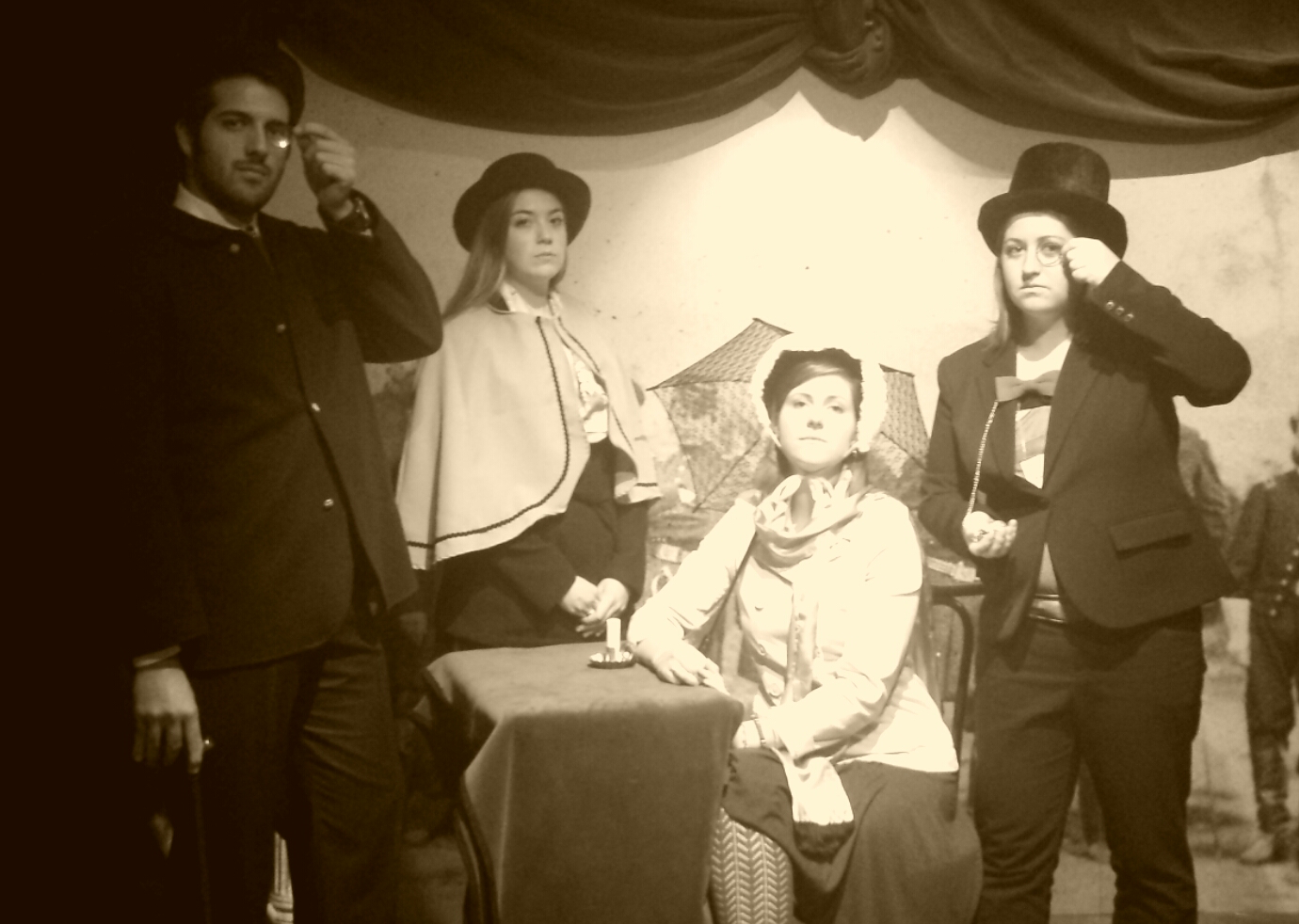 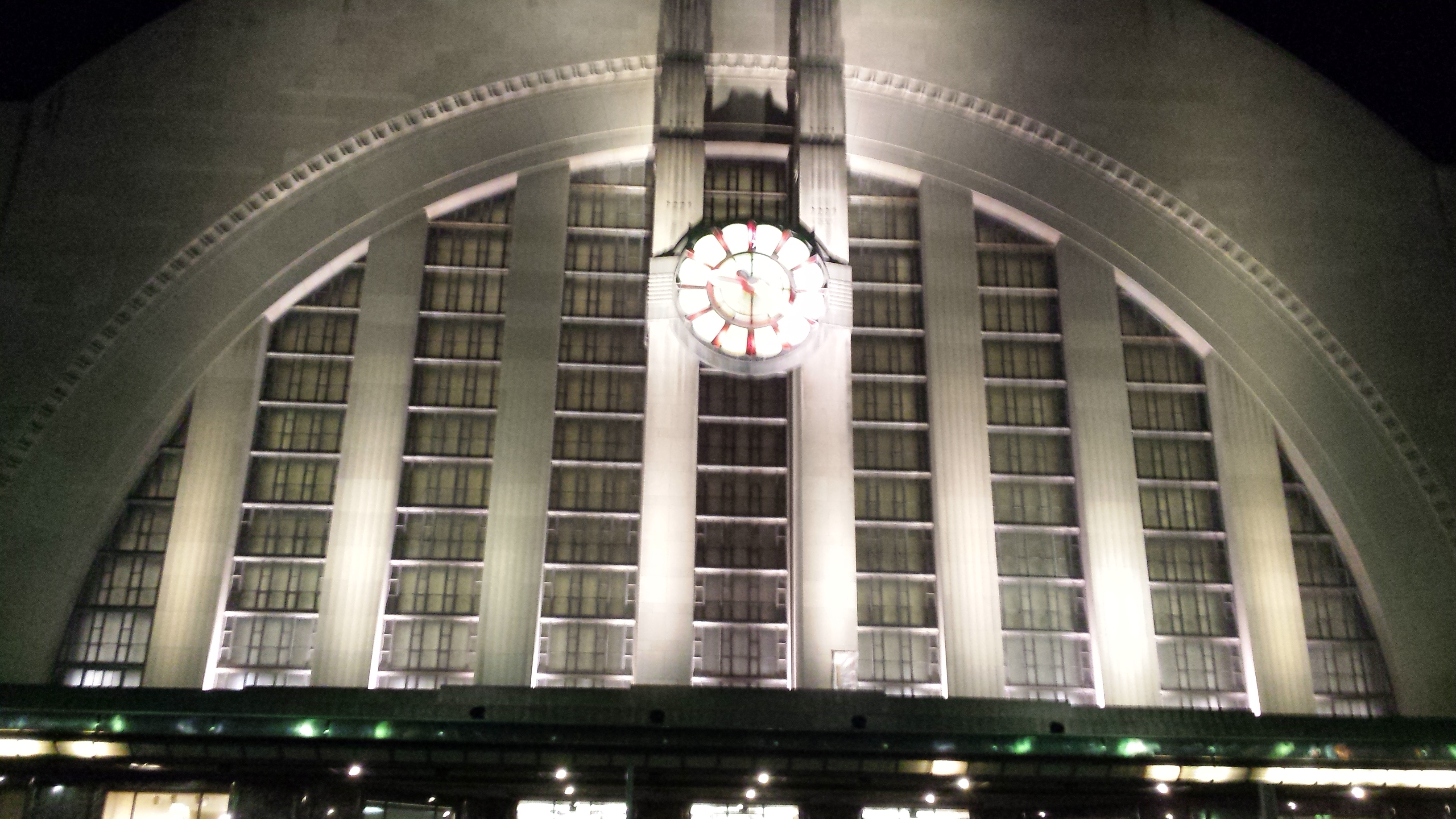 KAS Saturday
in Griffin Hall
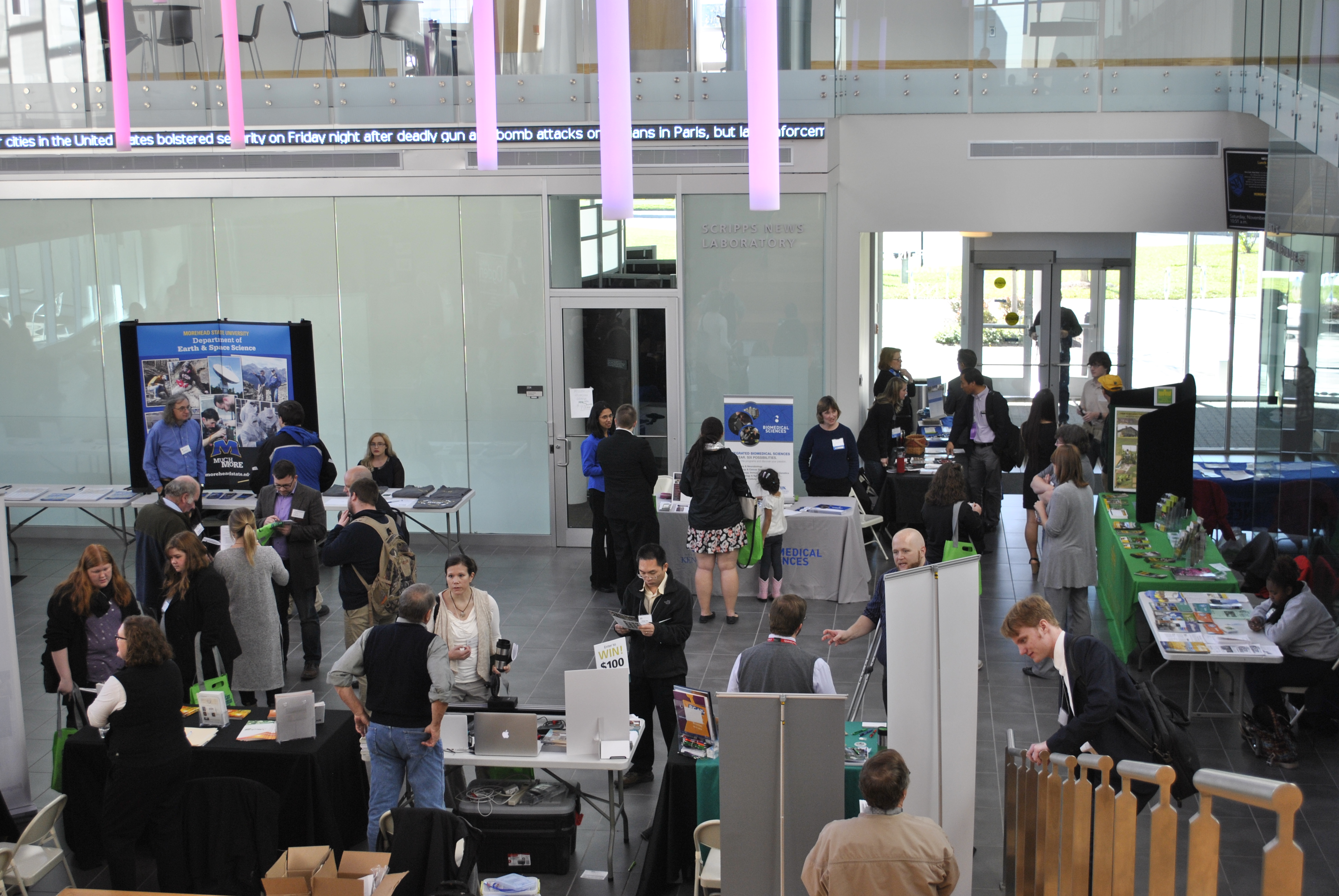 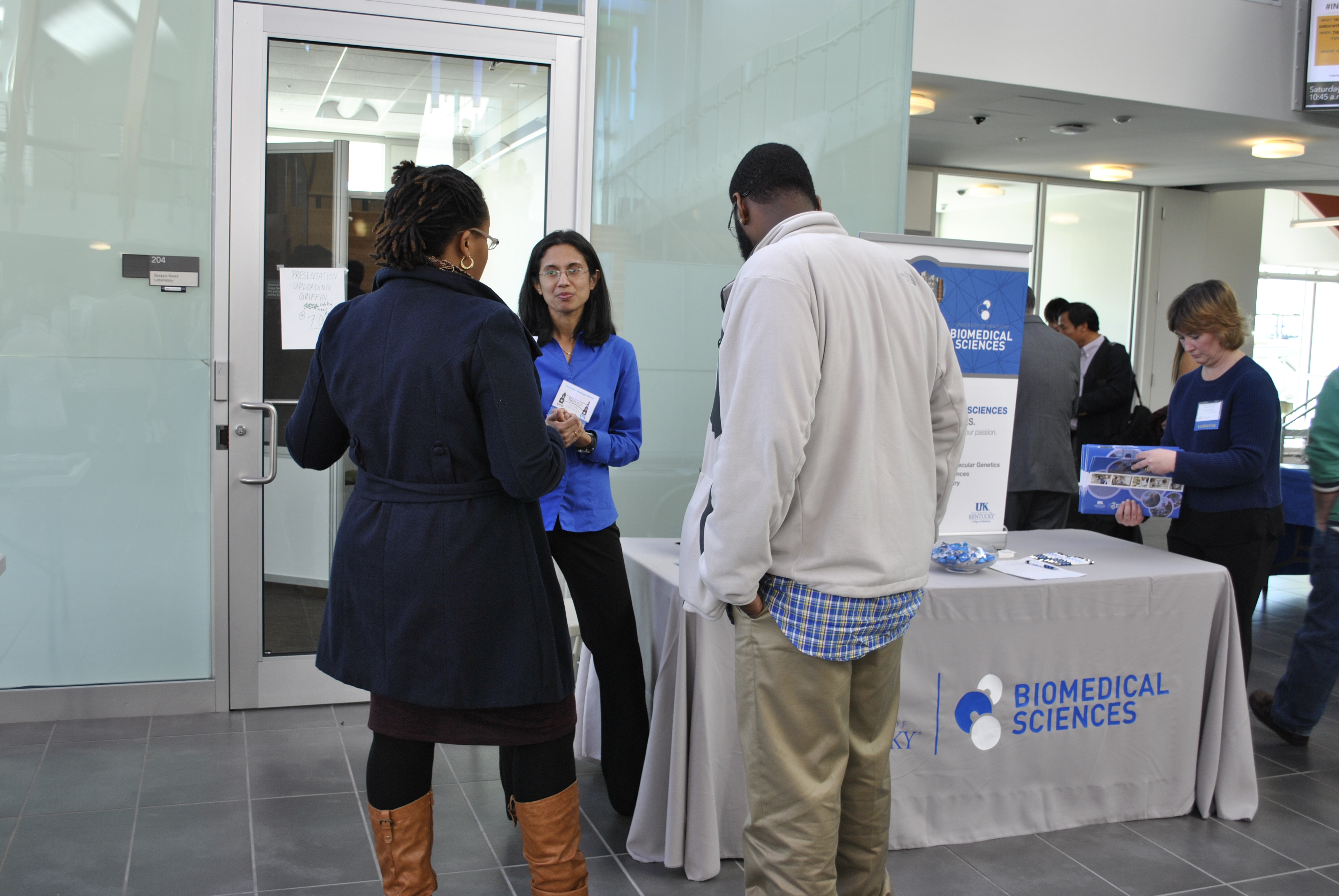 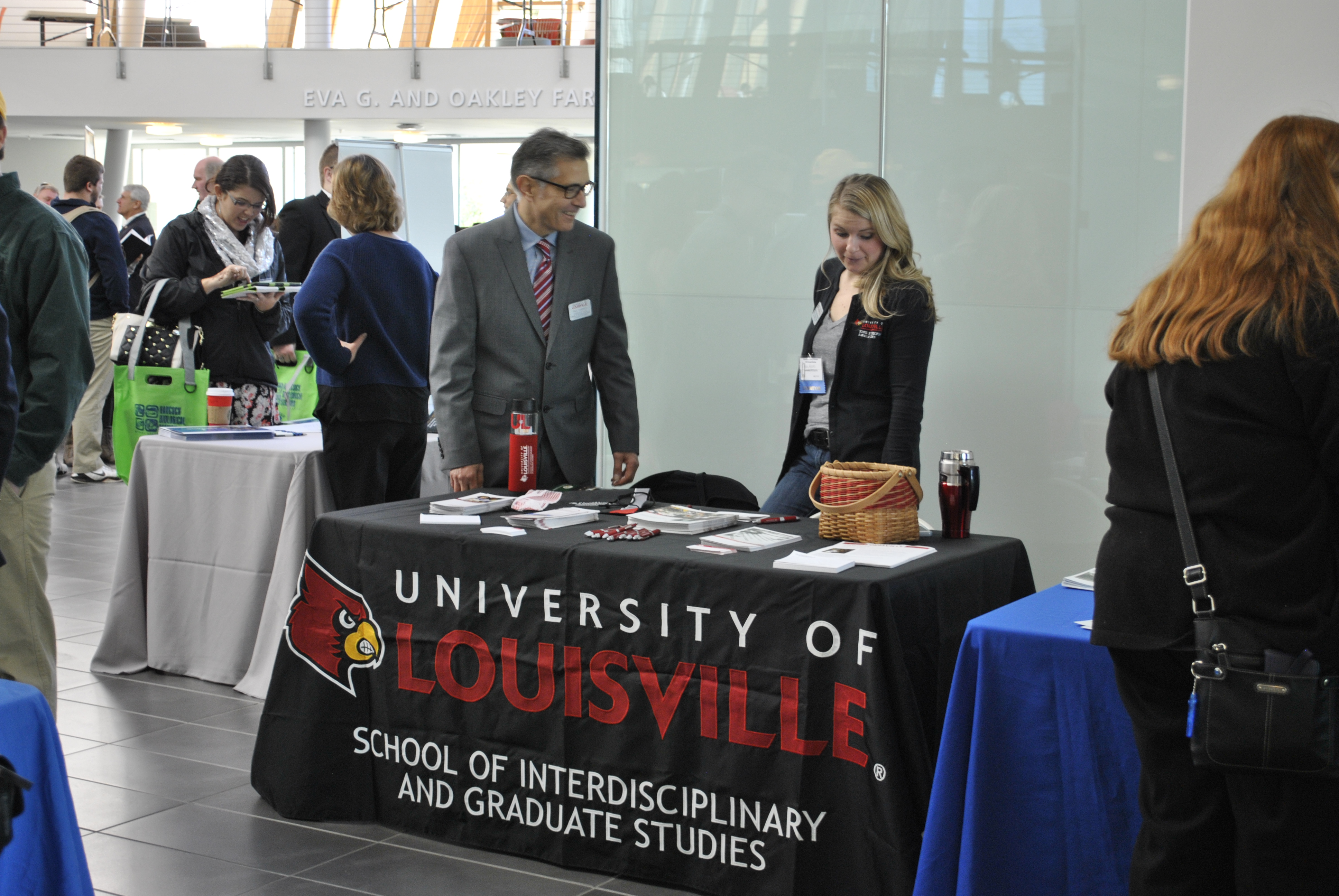 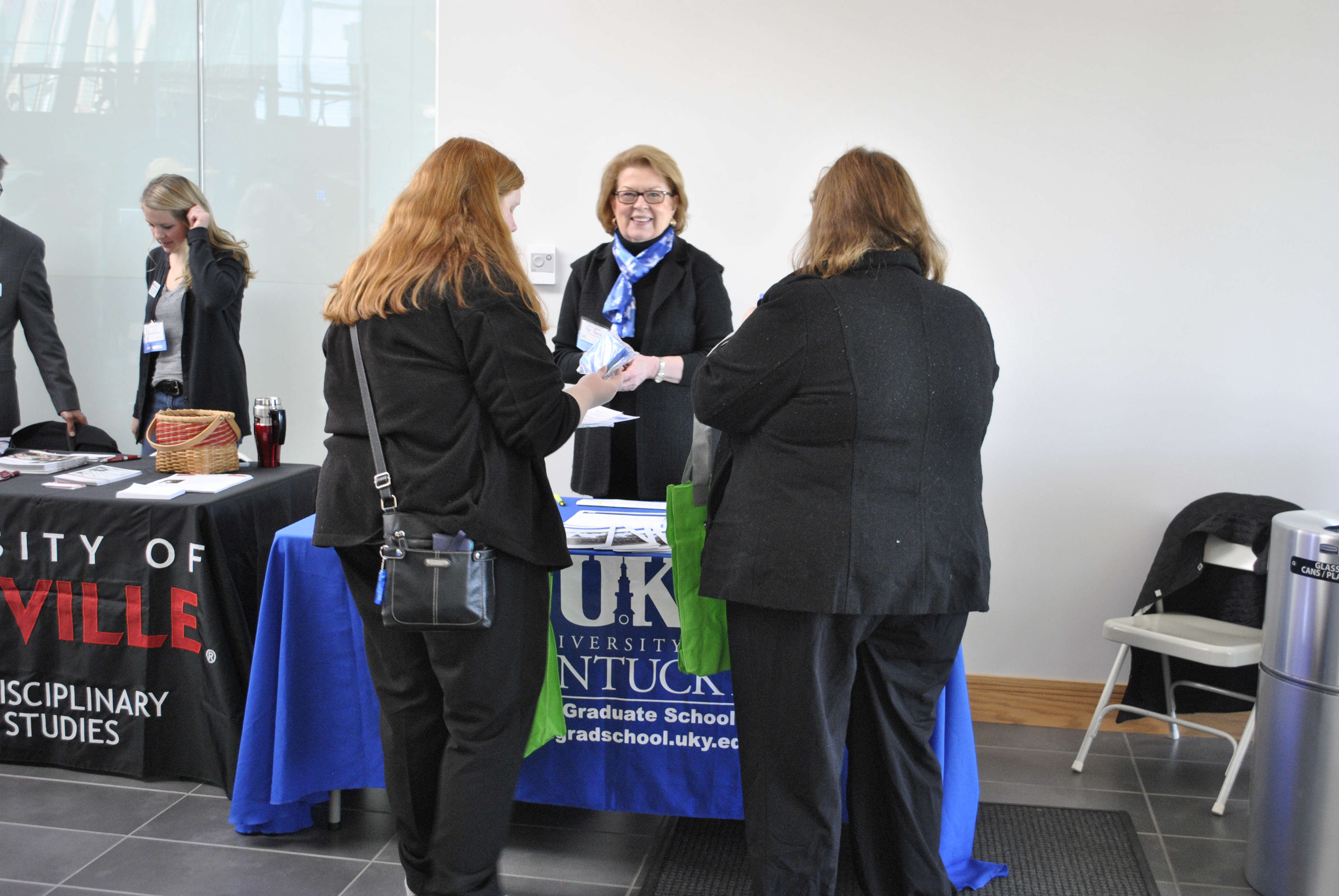 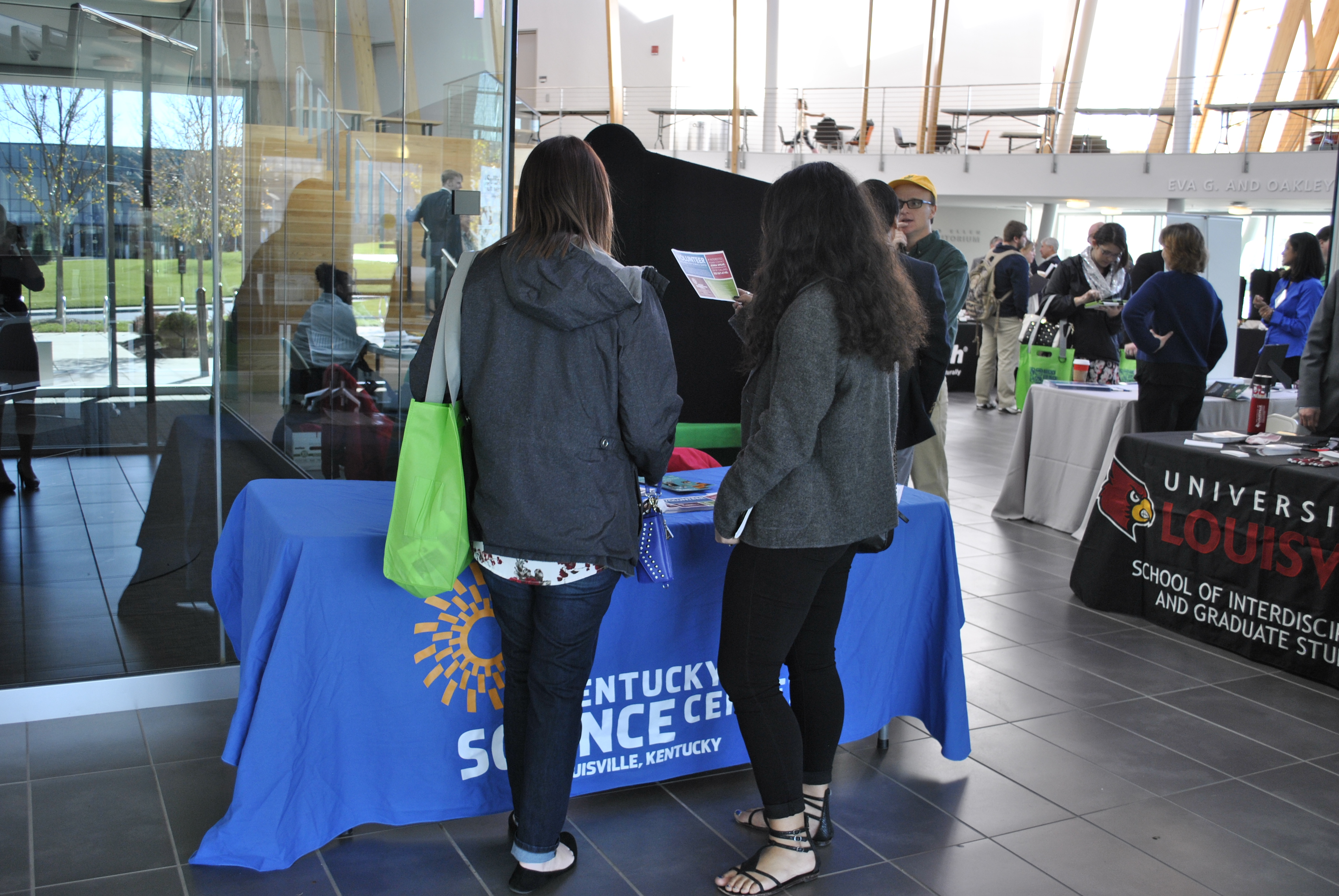 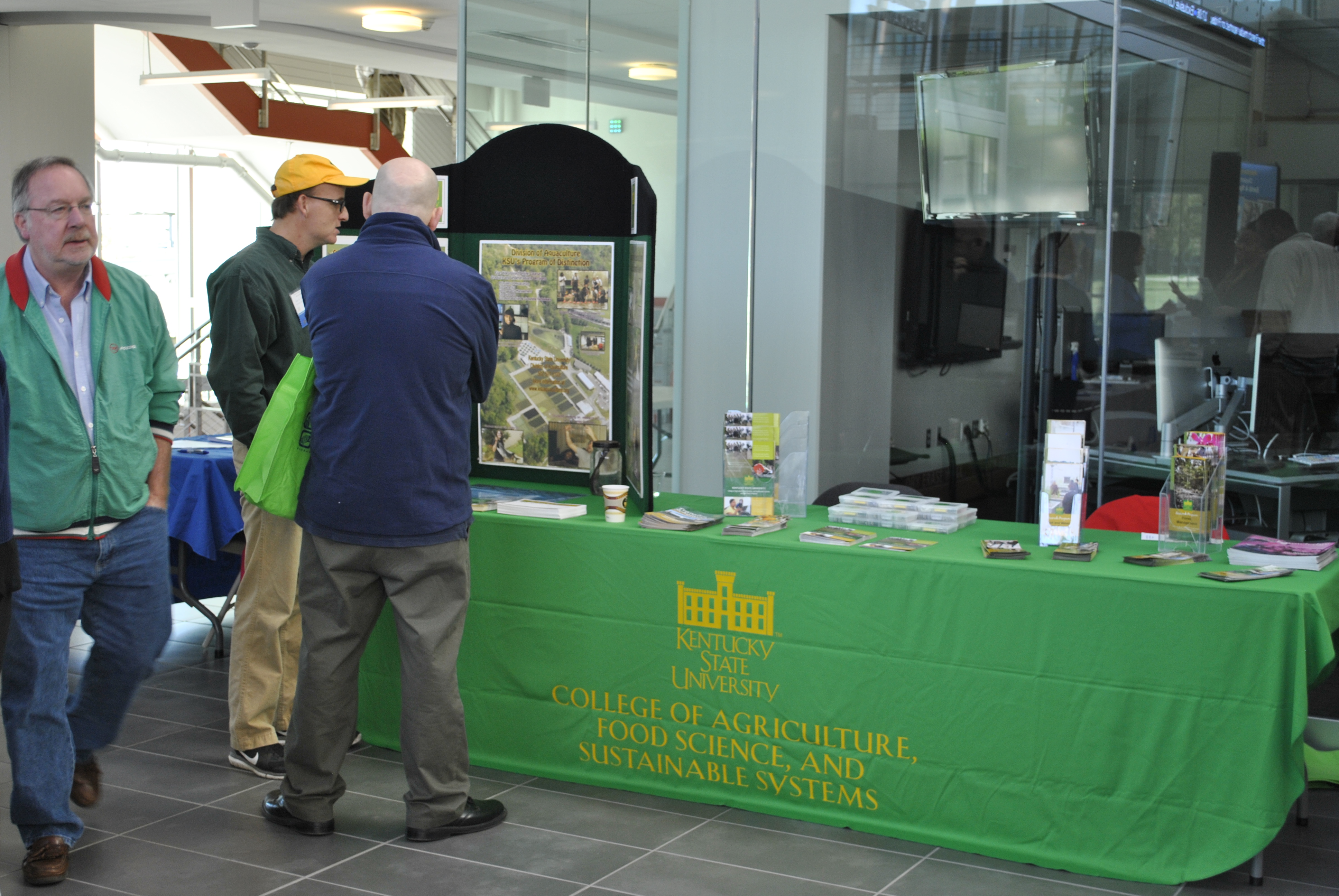 KAS 2015 Annual Meeting
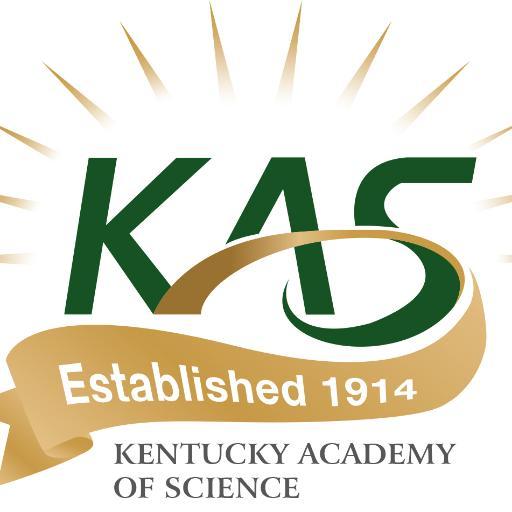